Introduction to Ecosystems
Duncan Golicher
16/04/2021
Why study ecosystems?
Central concept in Ecology
The ‘scientific study of the interactions that determine the distribution and abundance of organisms’ (Krebs 1972).
Ecology is a synthetic science (Odum 1977)
Draws from a wide range of other disciplines.
Concepts used in ecology such as “ecosystems” have also been adopted by other fields.
What is an ecosystem?
Text book definition - “An ecosystem is a community of living organisms in conjunction with the nonliving components of their environment, interacting as a system” (Chapin 2002)
An ecosystem is an interaction structure of organisms and their inorganic environment, which is open and, to a certain degree, capable of self- regulation.’’ (Klotzli 1993)
An ecosystem consists of living organisms in some abiotic environment. What makes it a system is the fact that there exist specific dynamic relationships between these constituents. What makes it cybernetic is the existence of coordination, regulation, communication, and control in these relationships.’’ (McNaughton and Coughenour 1981)
Which concepts are involved?
Interactions between biotic and non biotic components
Nutrient cycles and energy flows
Feedback loops and cycles.
Homeostasis
Fragility vs stability
Food chains, food webs, trophic cascades
Keystone species
How did the concept evolve?
Tansley developed the concept as a counterpoint to the ideas of Clements
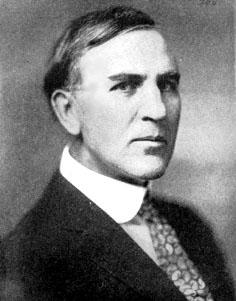 https://people.wku.edu/charles.smith/chronob/CLEM1874.htm
Who was Clements and why were other concepts needed?
Frederic Clements was a very influential American ecologist/botanist/taxonomist
Considered to be rigid and dogmatic
Believed in Lamarkian evolution and teleological processes (goal centred)
Orderly progression of succession towards a “climax” community
Many American ecologists are still influenced by Clements
Clements’ ideas still influential in the climate debate
Tansley
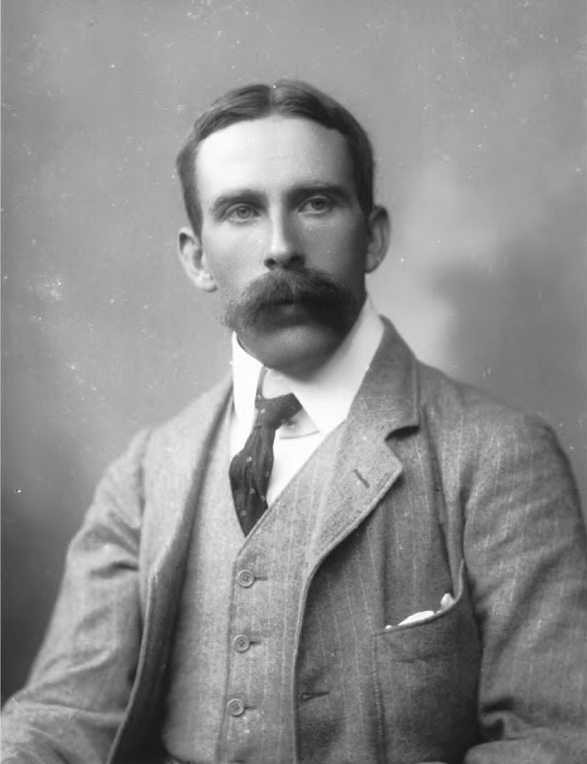 Tansley’s “definition”
I have already given my reasons for rejecting the terms ‘’complex organism’’ and ‘’biotic community’‘. Clements’ earlier term ‘’biome’’ for the whole complex of organisms inhabiting a given region is unobjectionable, and for some purpose convenient. But the more fundamental conception is, at is seems to me, the whole system (in the sense of physics), including not only the organism-complex, but also the whole complex of physical factors forming what we call the environment of the biome– the habitat factors in the widest sense. Though the organisms may claim our primary interest, when we are trying to think fundamentally we cannot separate them from their special environment, with which they form one physical system. It is the systems so formed which, from the point of view of the ecologist, are the basic units of nature on the face of the earth.
Tansley’s Ecosystem
Multi-disciplinary (involves biology, physics and chemistry)
Recursive (refers to itself in its own definition)
Scale-independent (doesn’t refer to a specific place)
Observer- dependent (the system is defined by the person studying it)
What does this imply?
All definitions of “ecosystem” suggest complexity
Ecologists may all think about ecosystems in different ways
Your view of what an ecosystem is may differ from mine
Reality and models
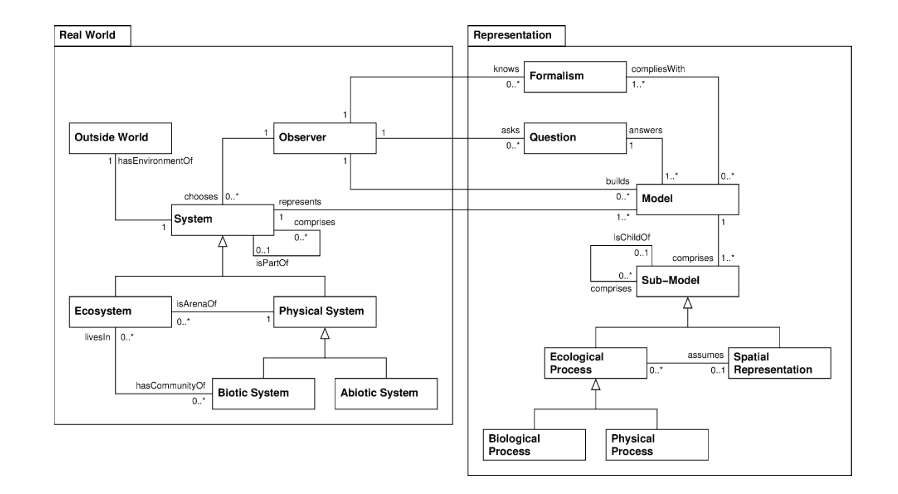 Concepts
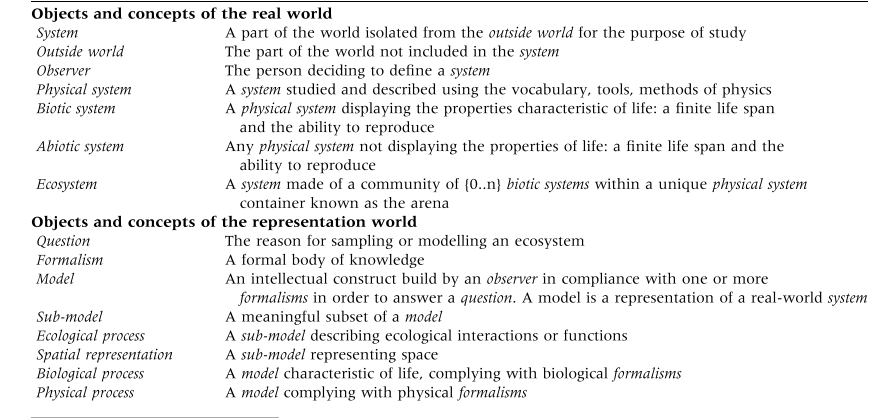 References